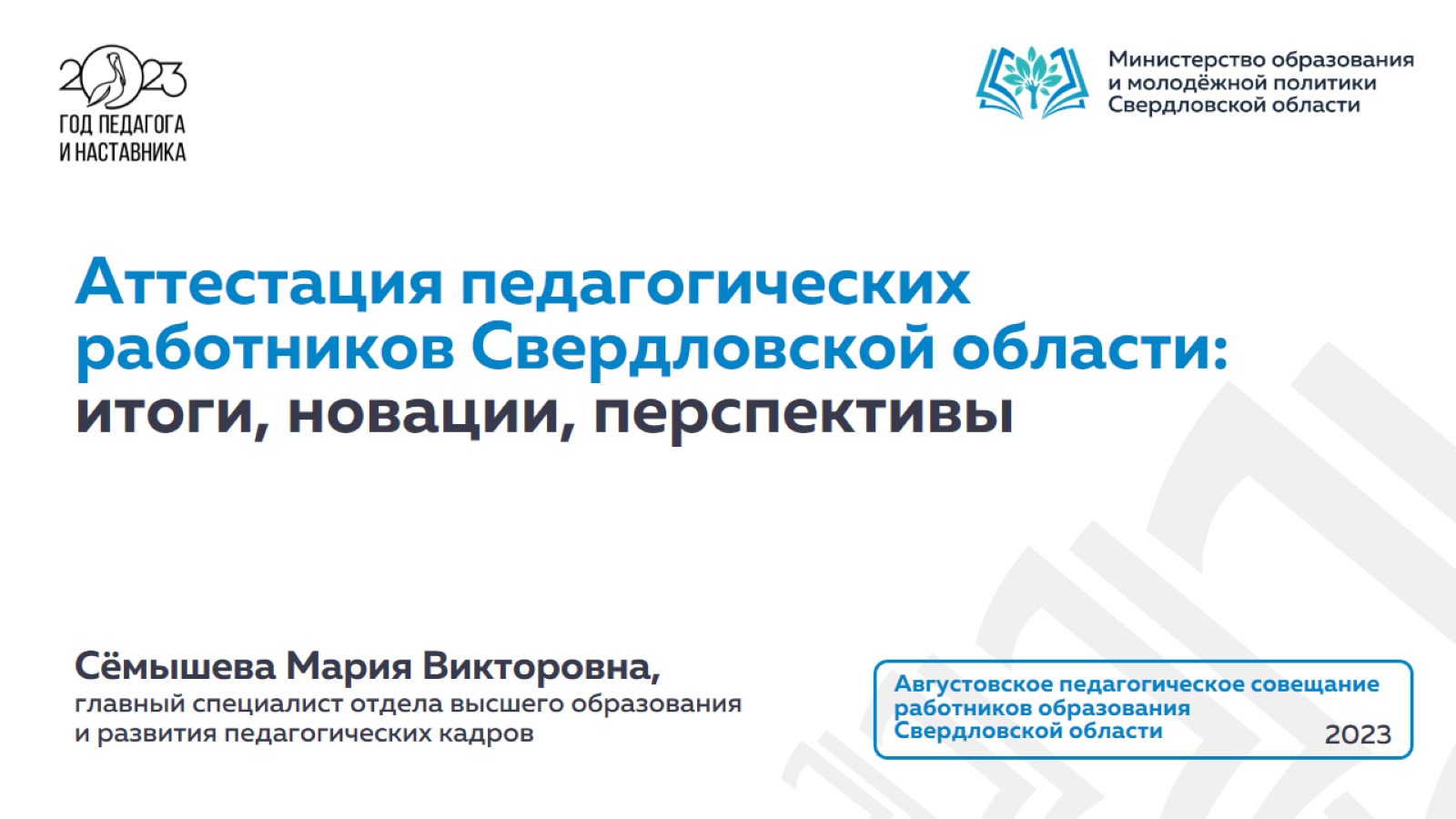 Аттестация педагогических работников Свердловской области: итоги, новации, перспективы
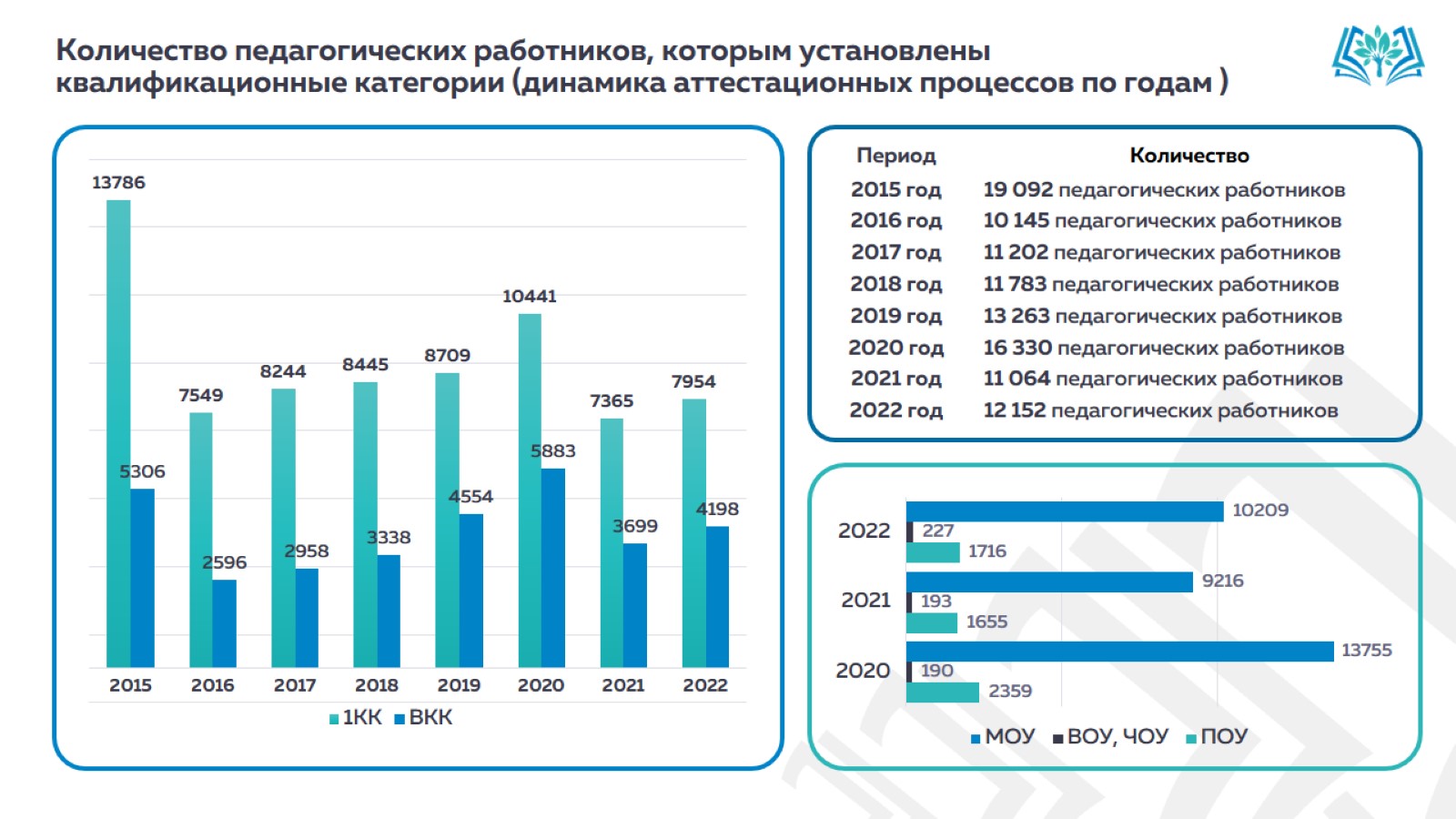 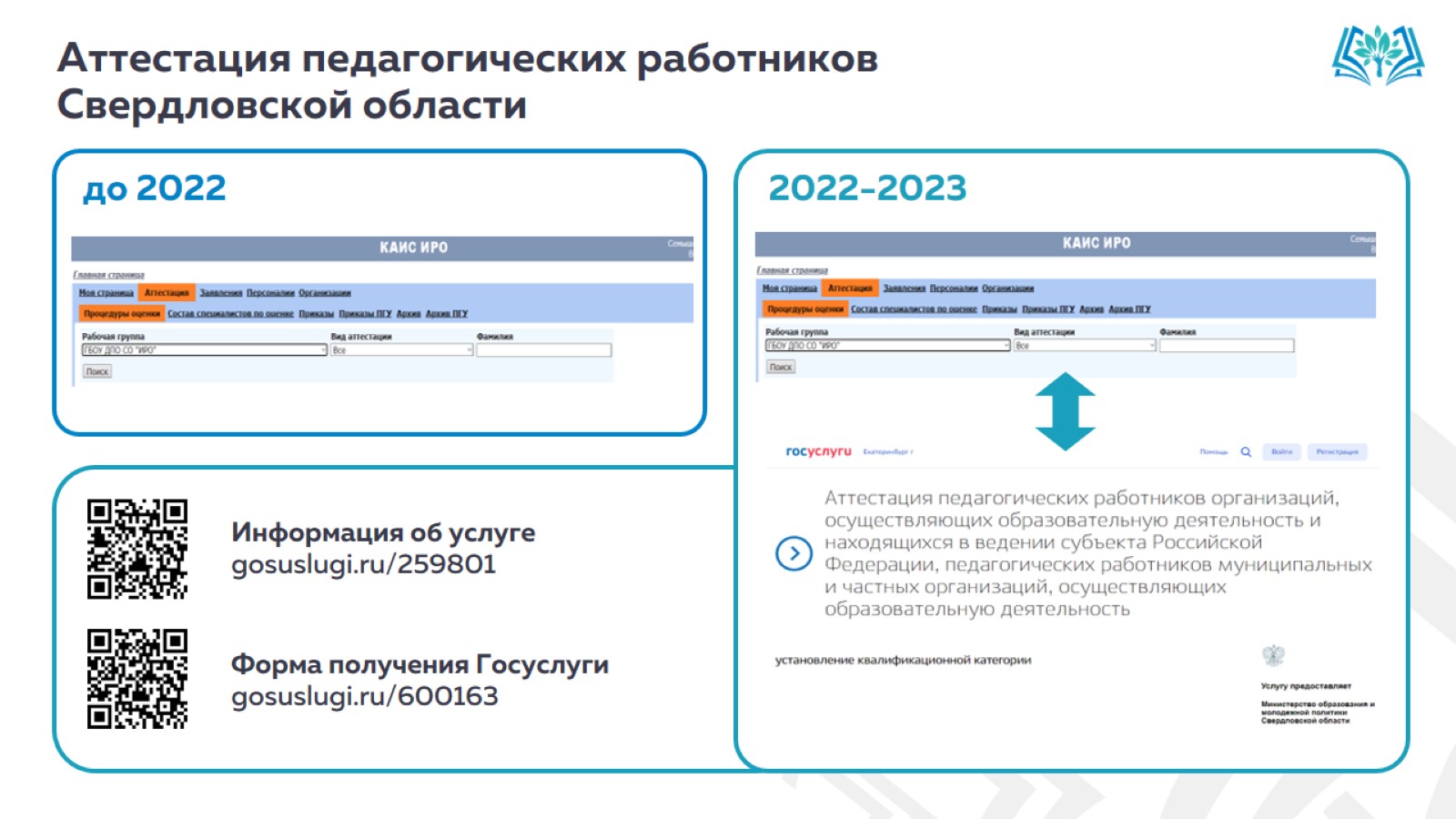 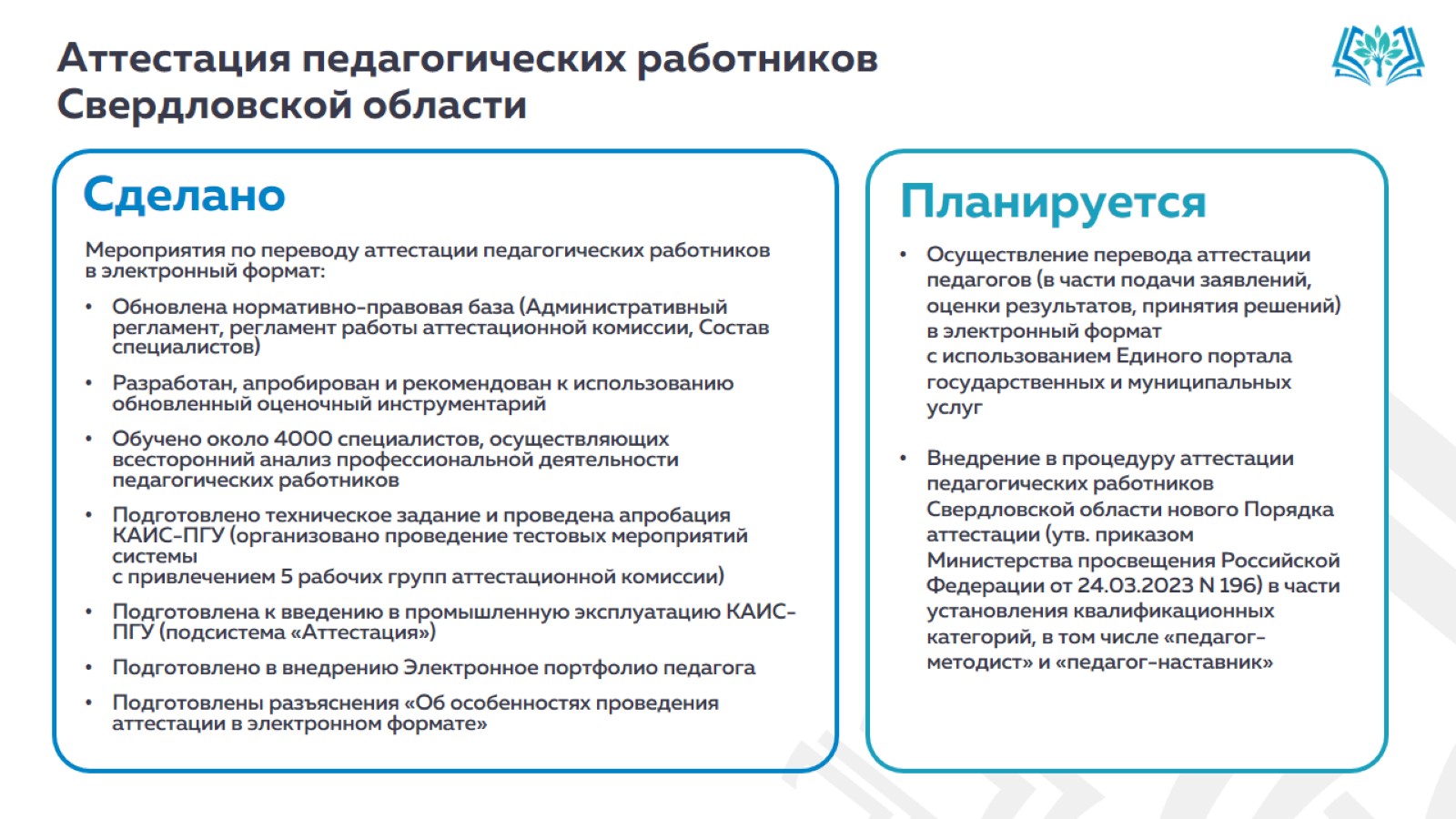 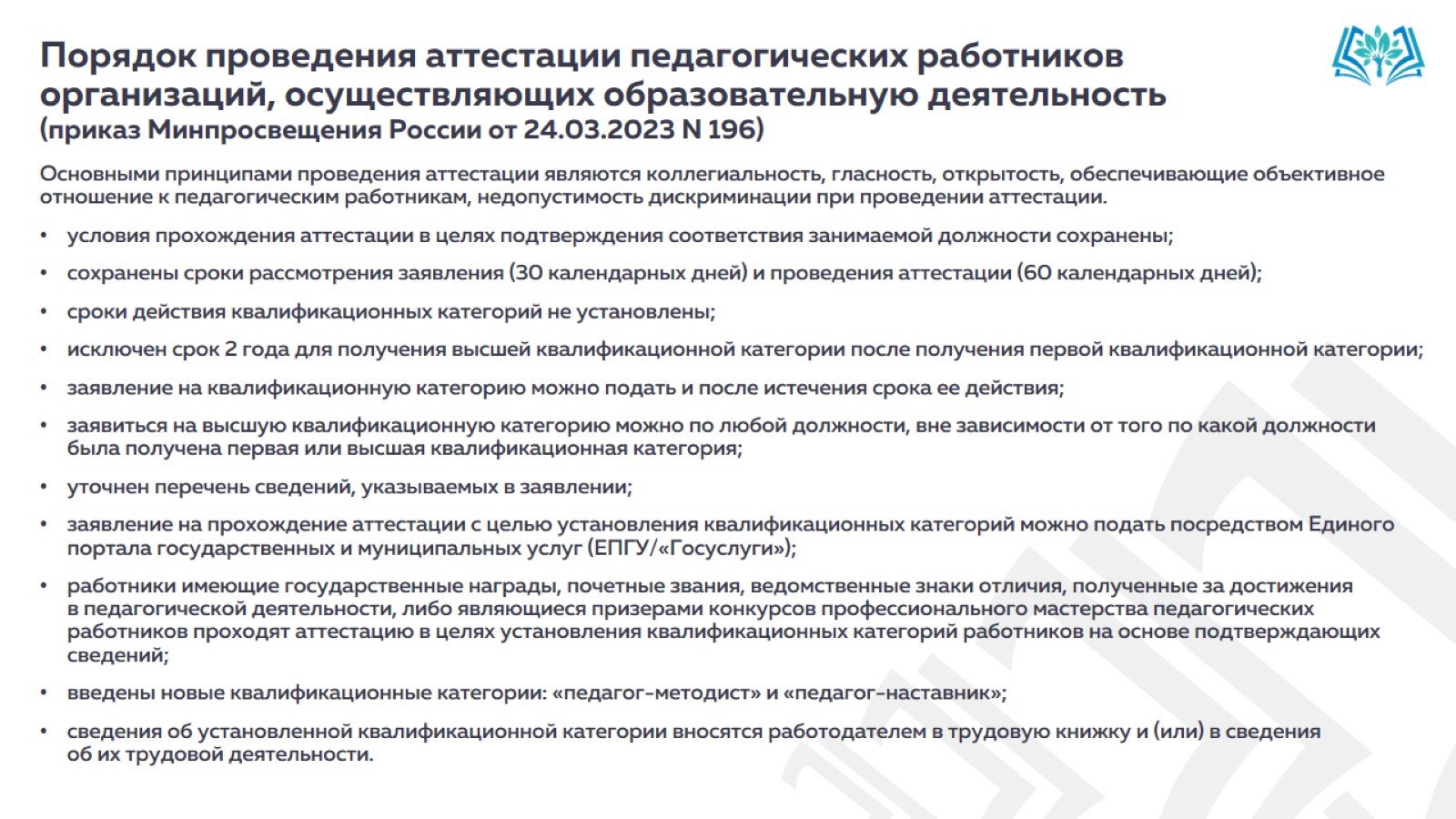 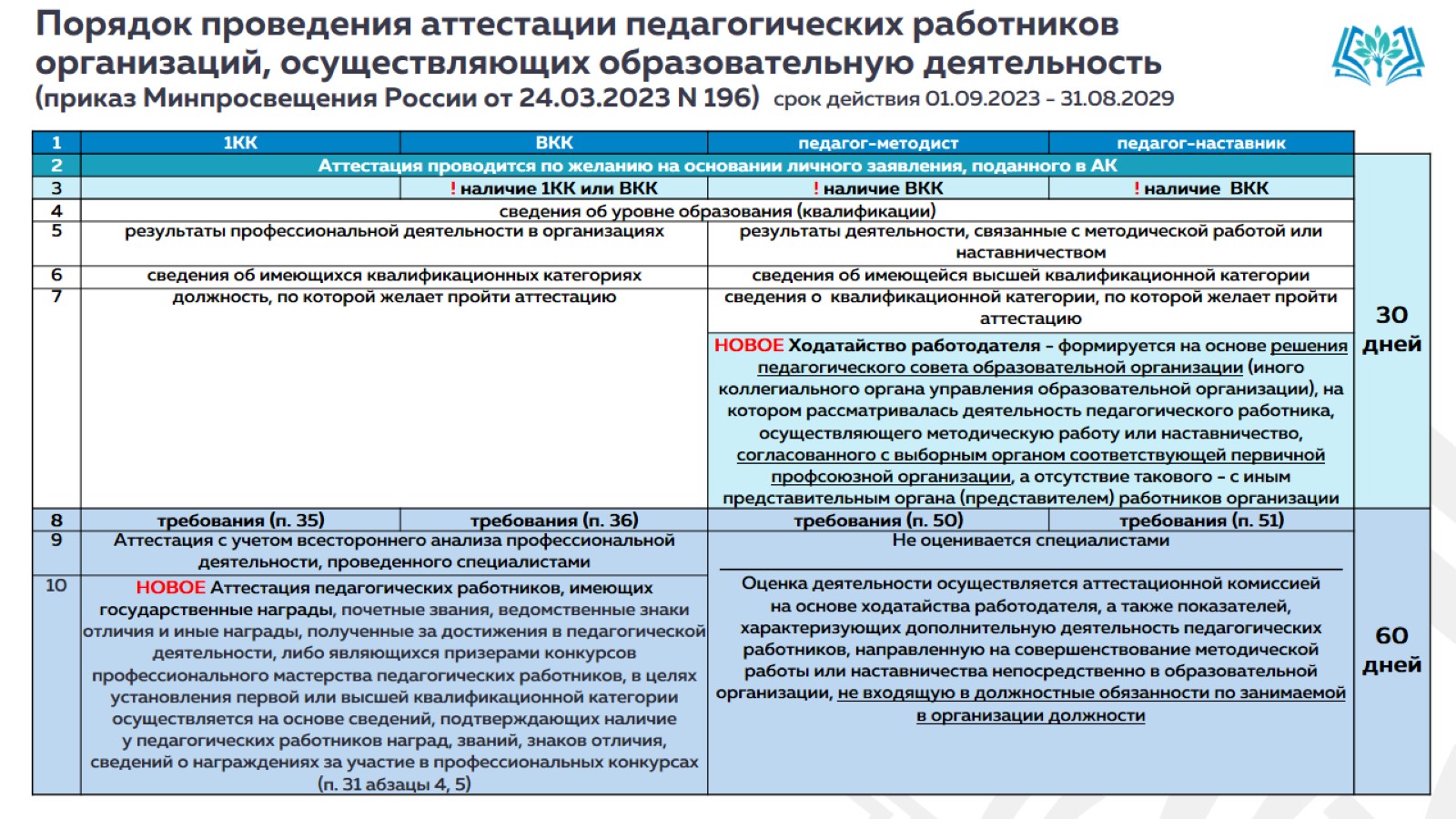 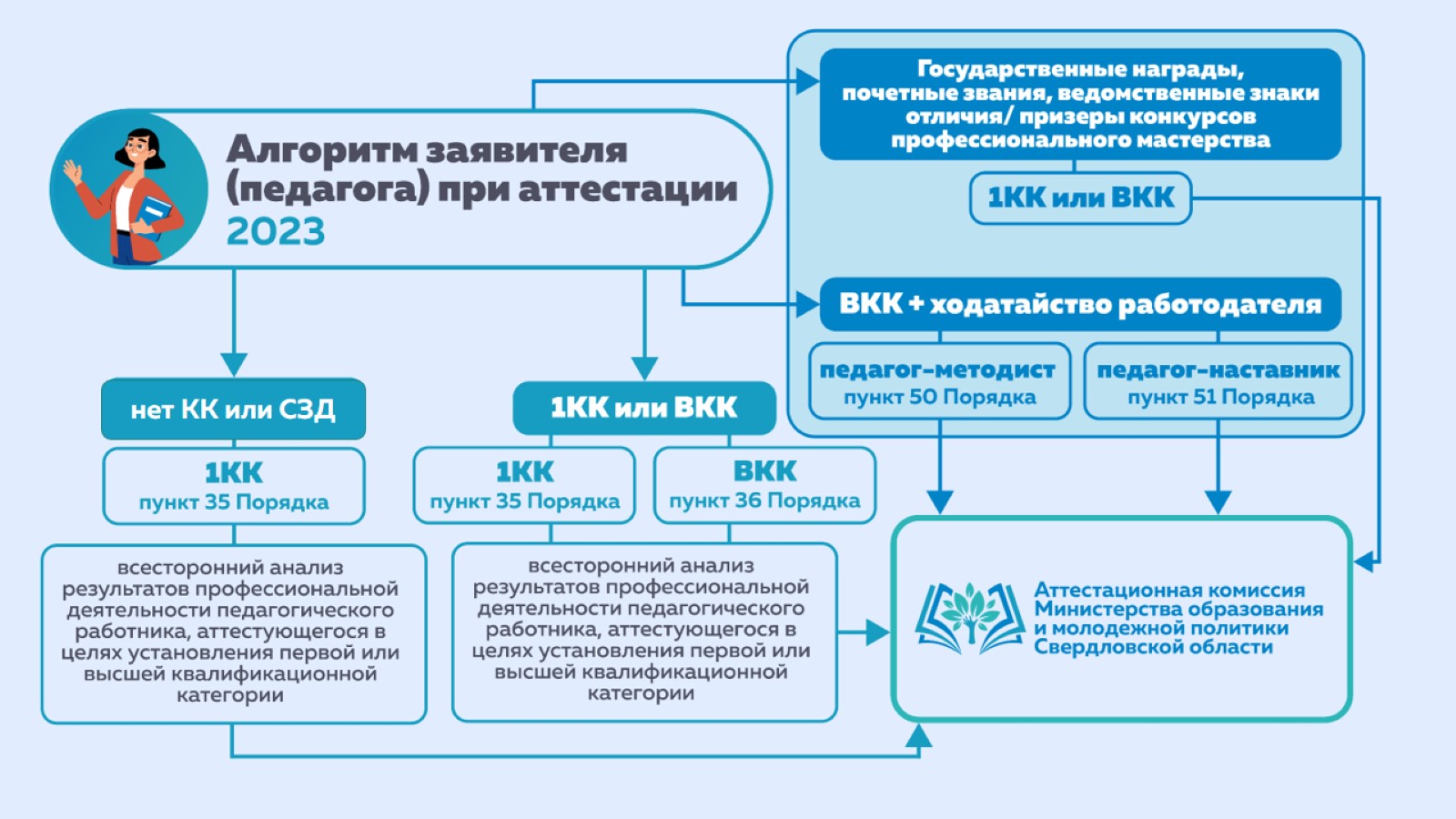 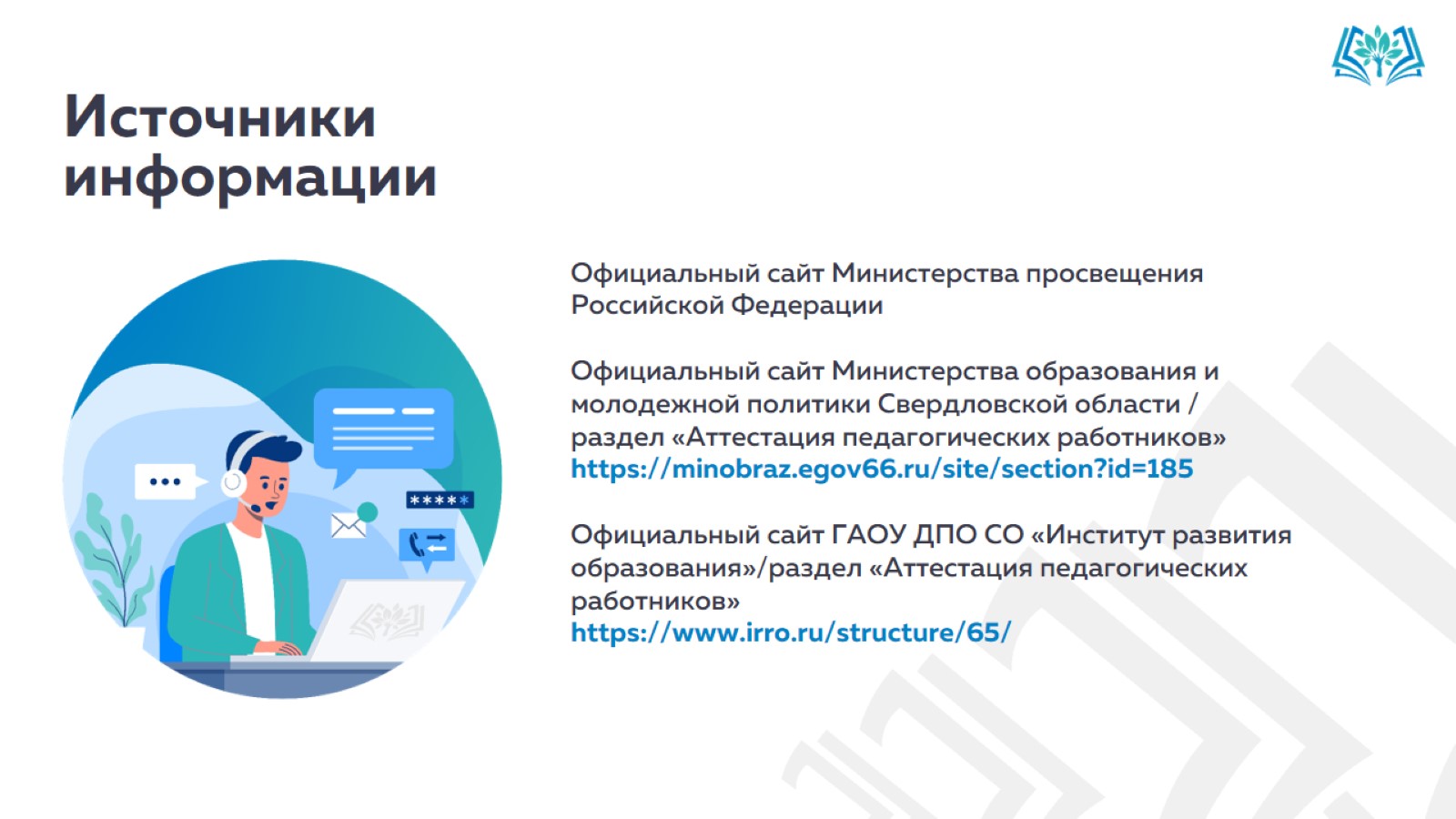